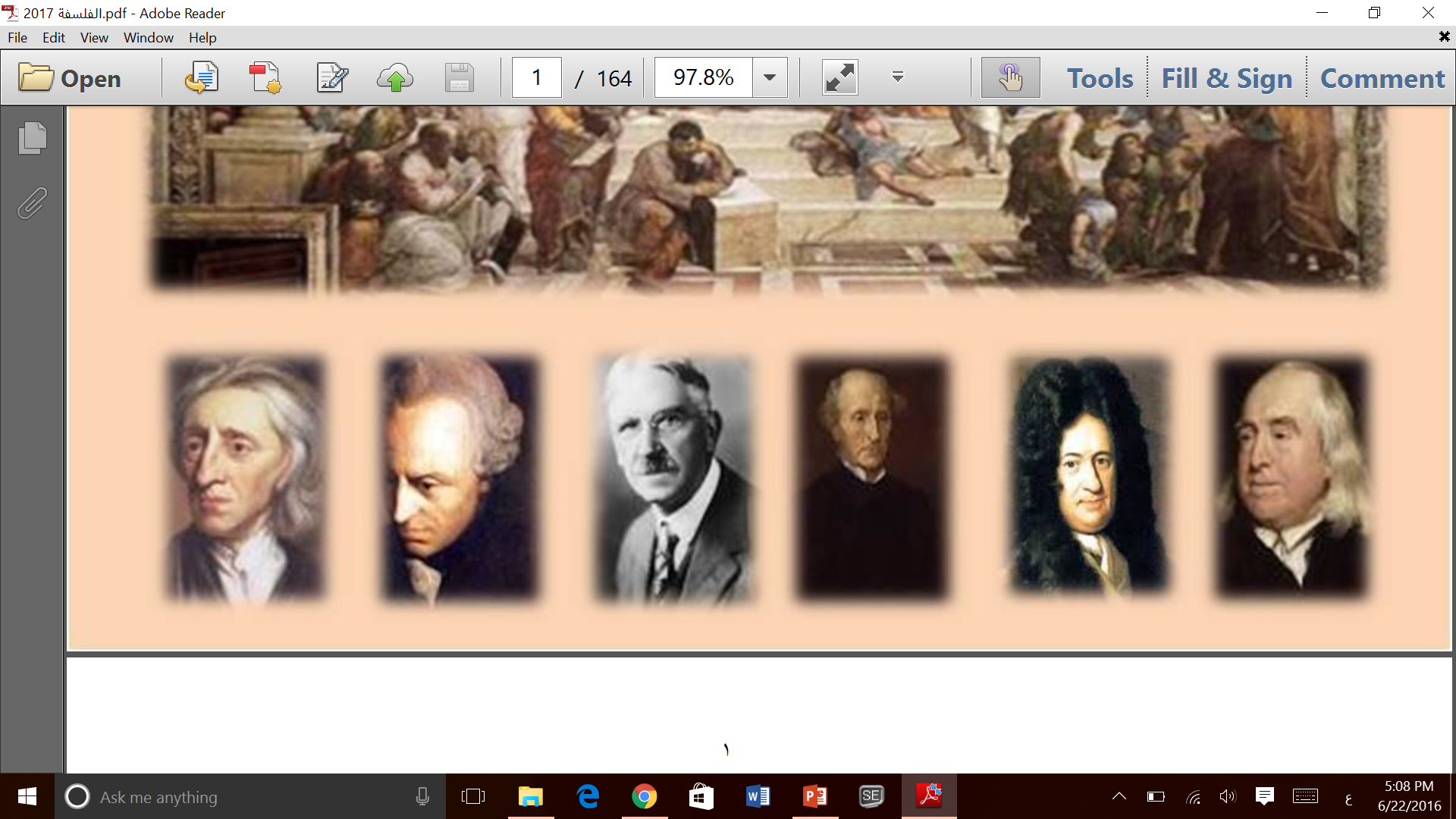 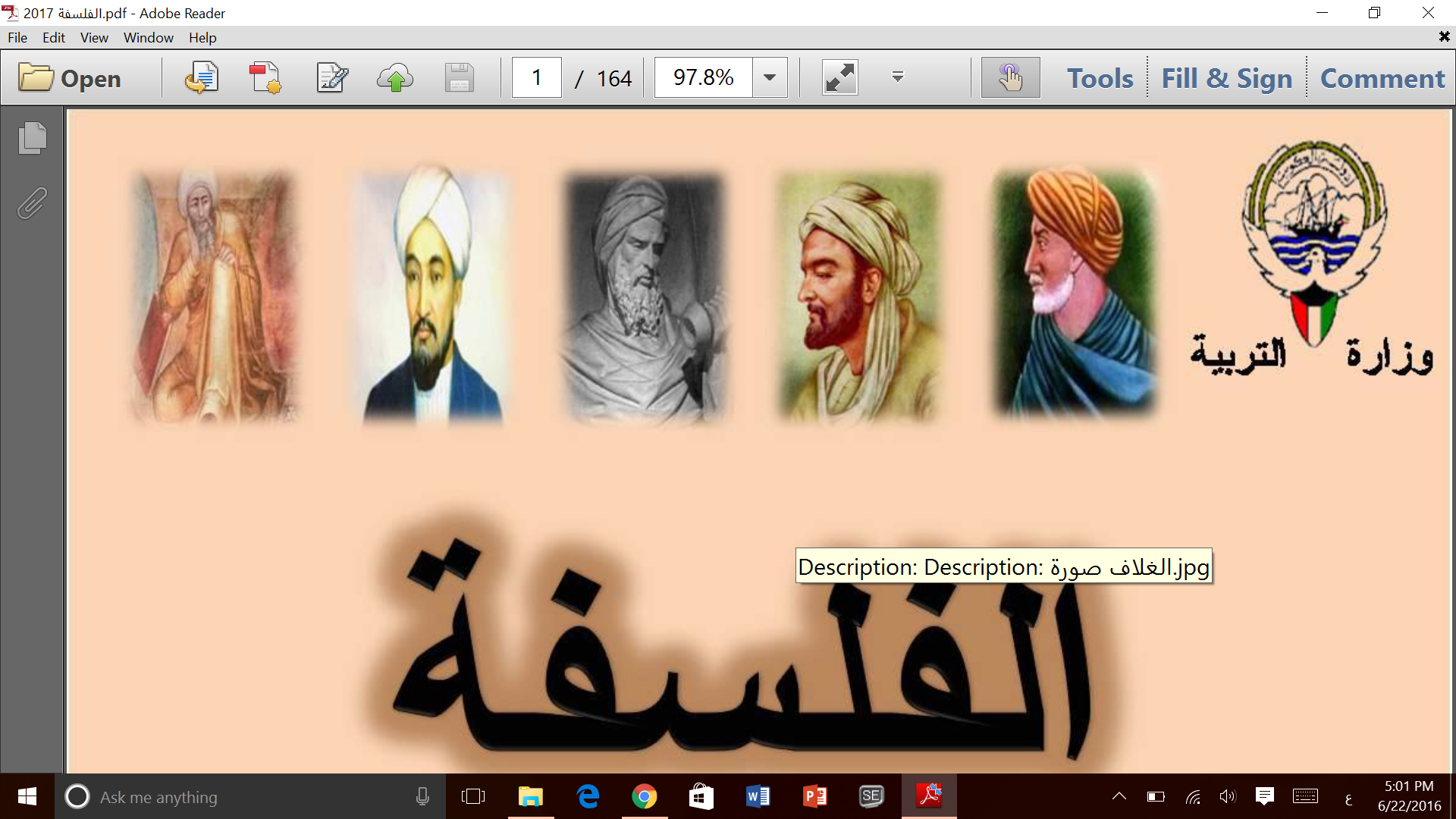 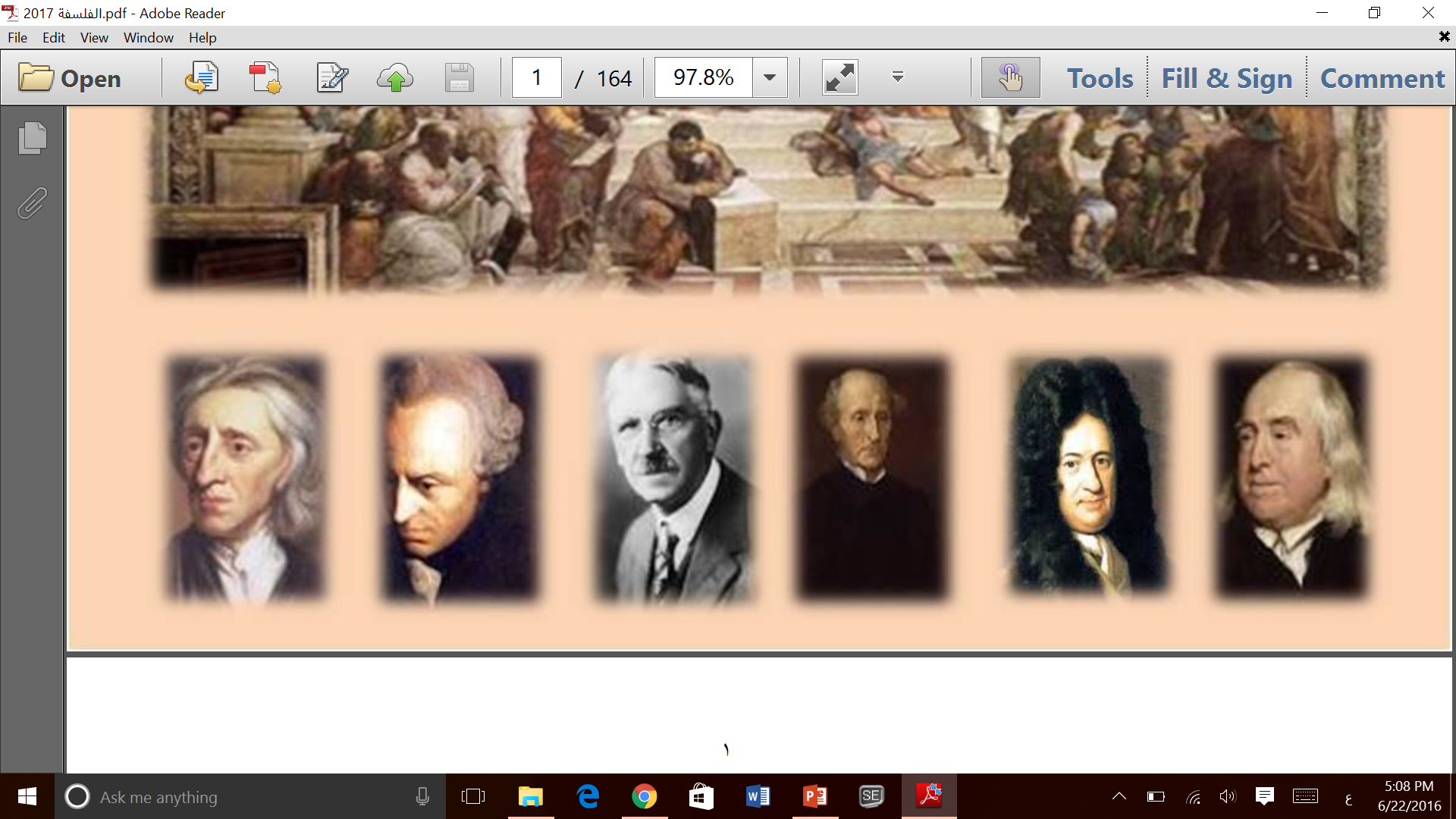 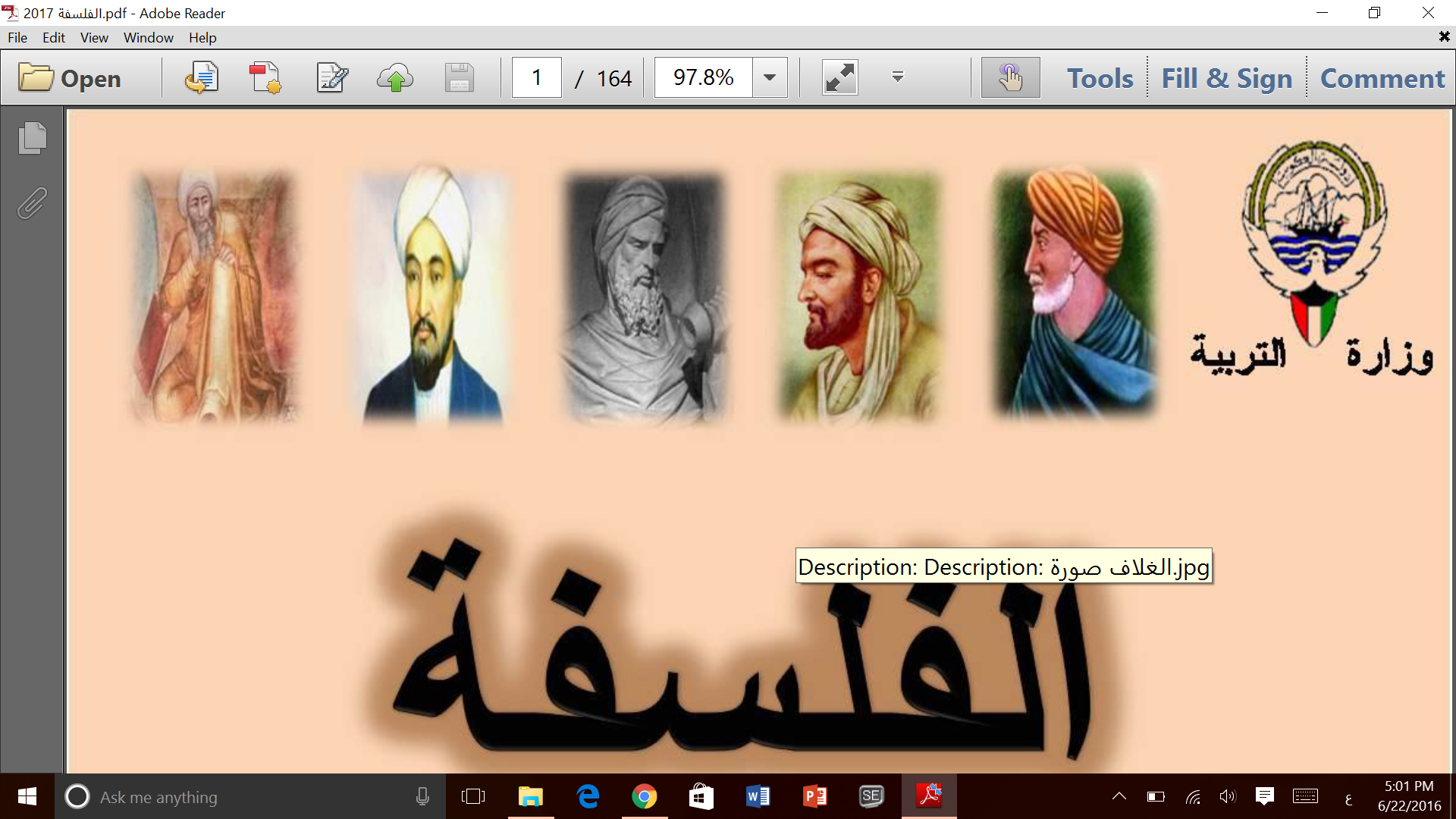 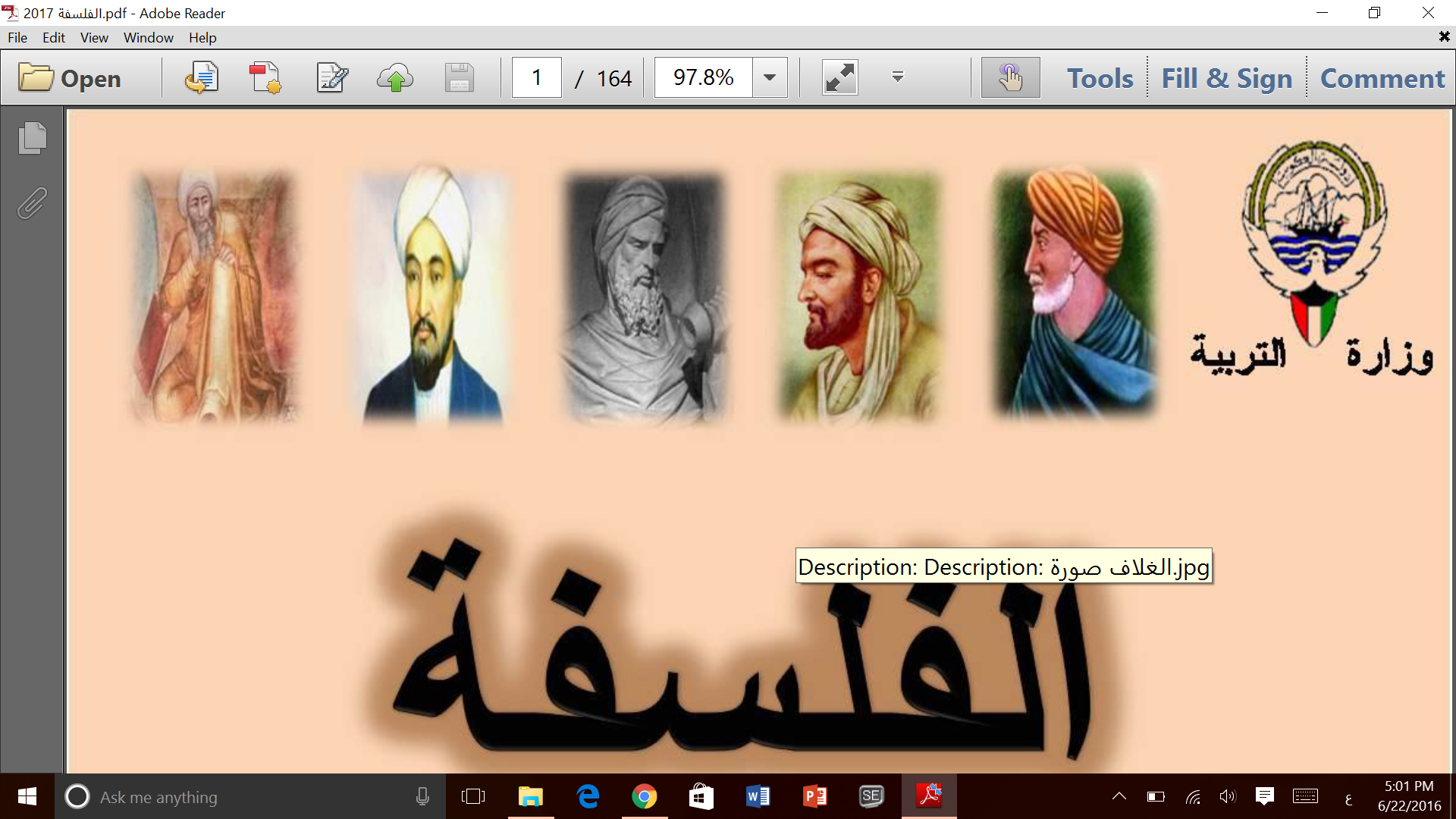 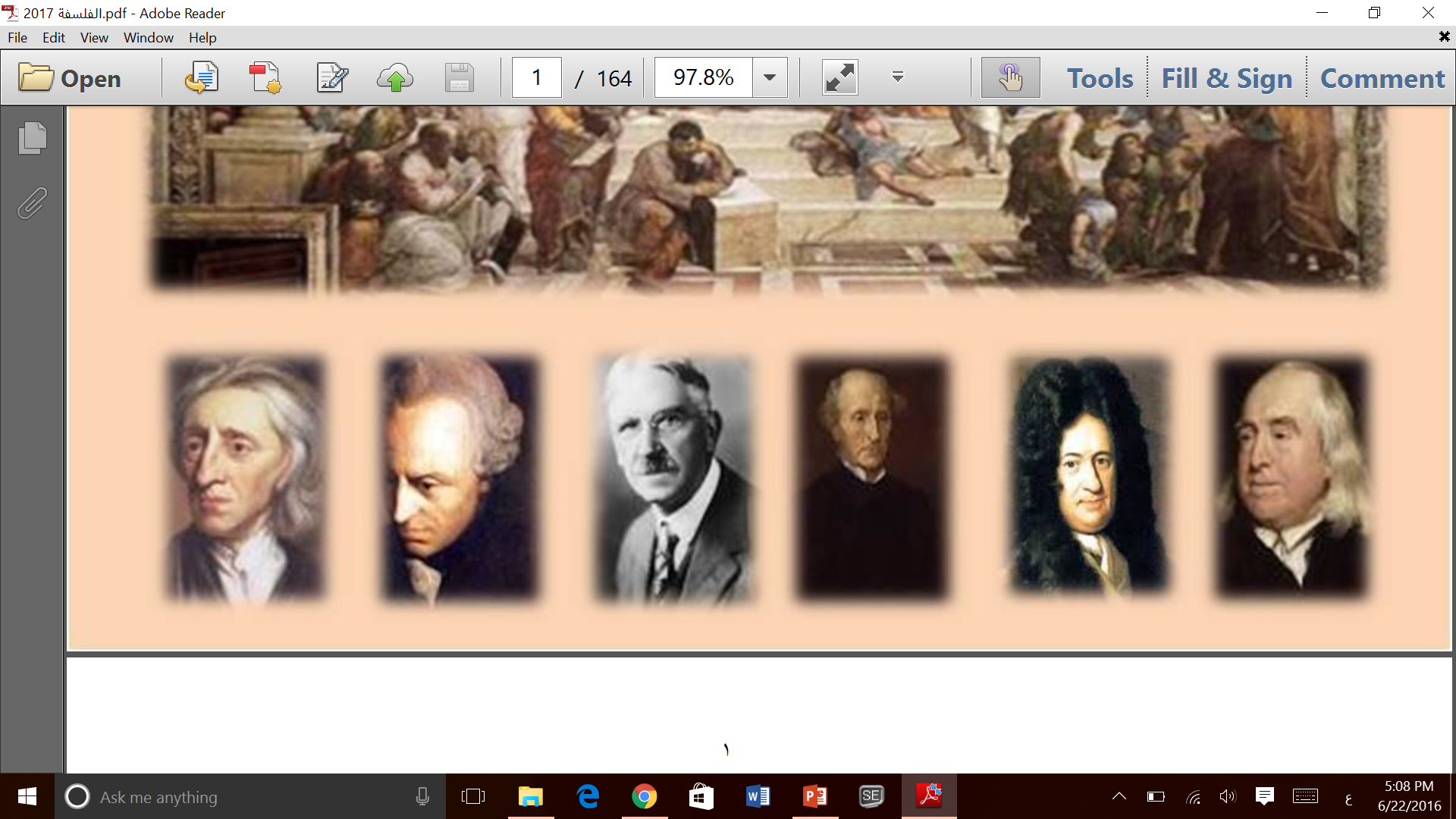 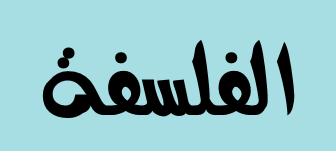 ثانياً : مباحث الفلسفة وأهم اتجاهاتها
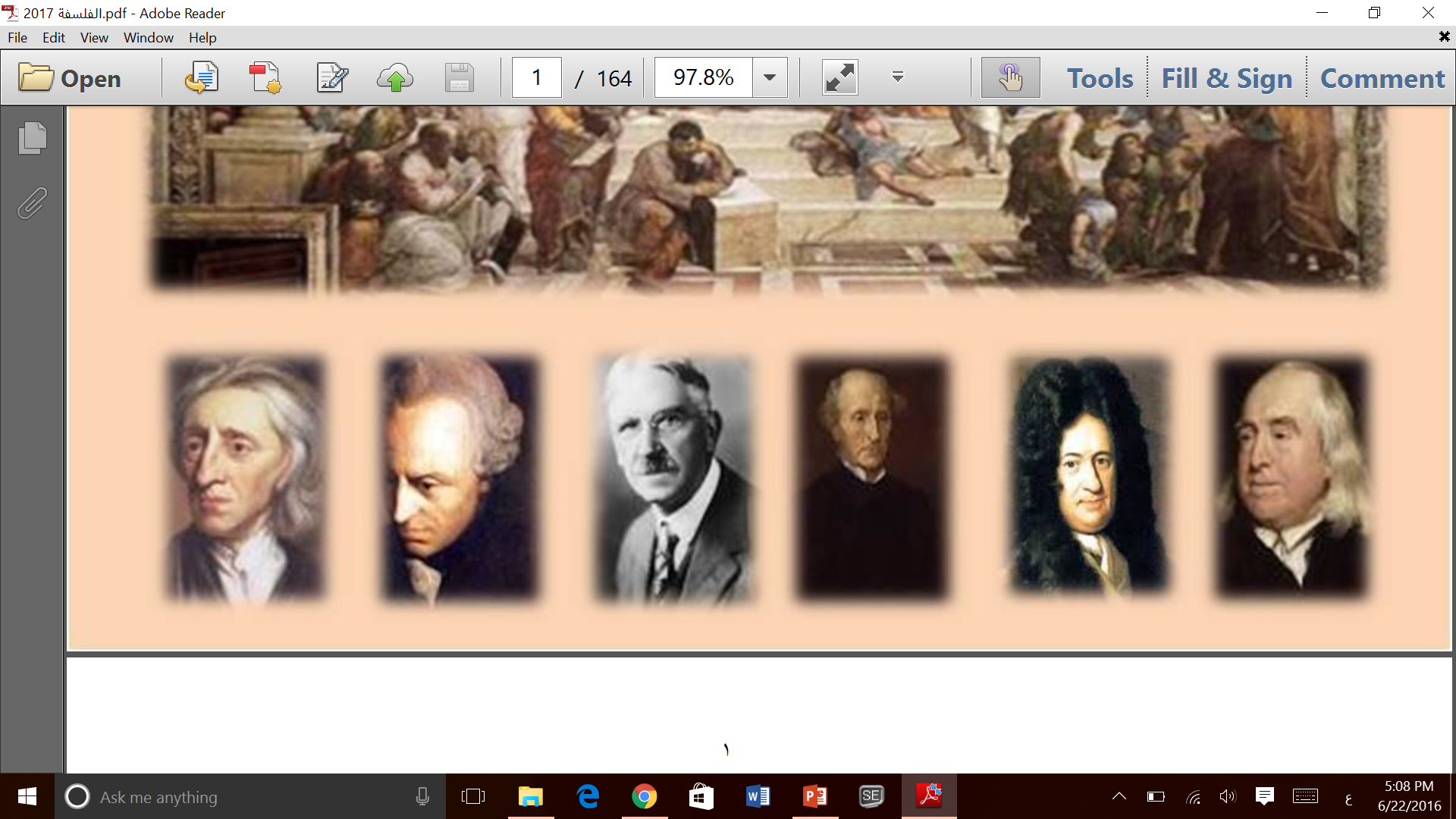 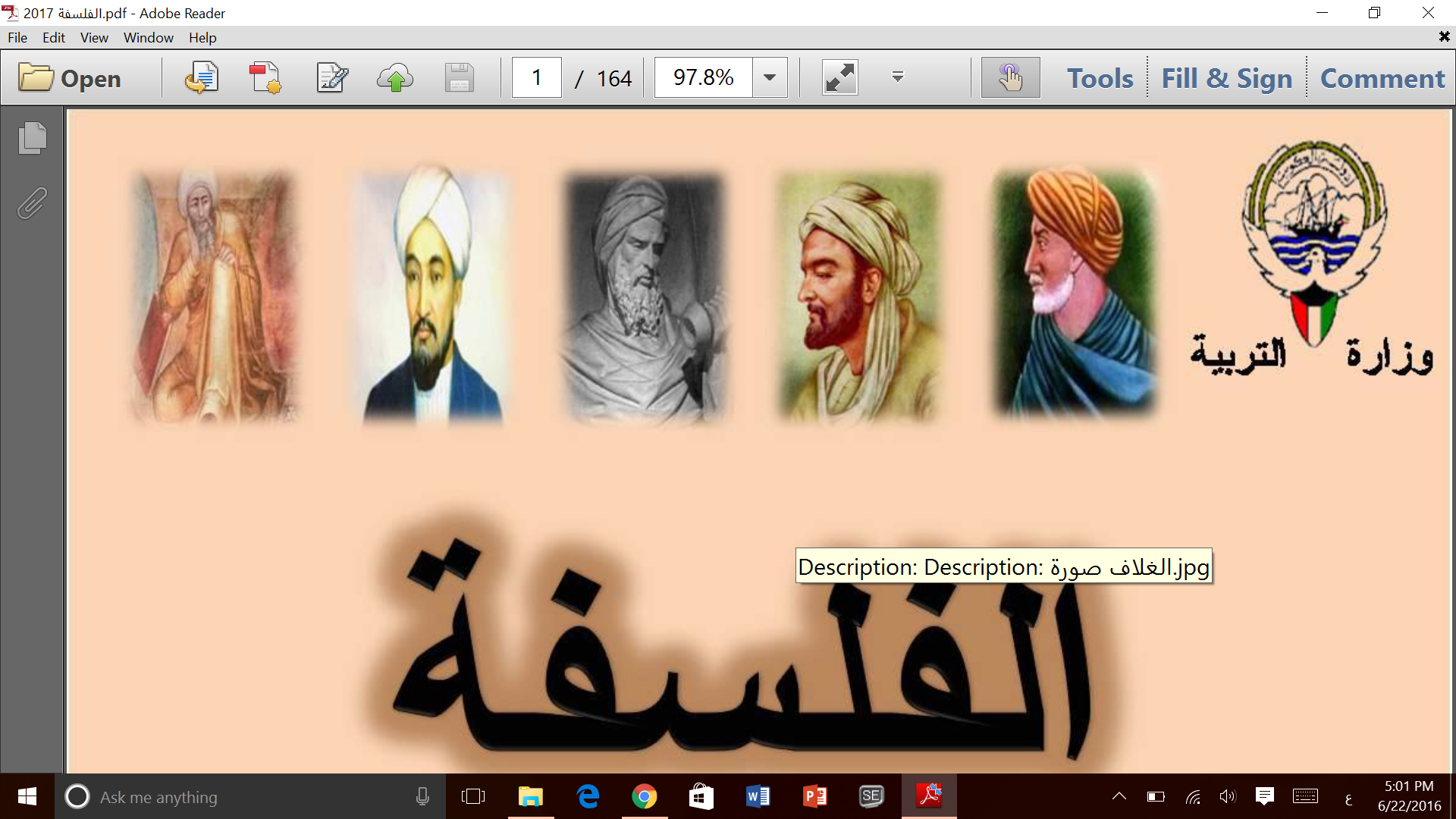 إعداد المعلمات :
أ / فضة المطيري      أ / منى المرشاد     أ / أنفال الوعلان
اختلف الفلاسفة حول مفهوم وماهية الفلسفة
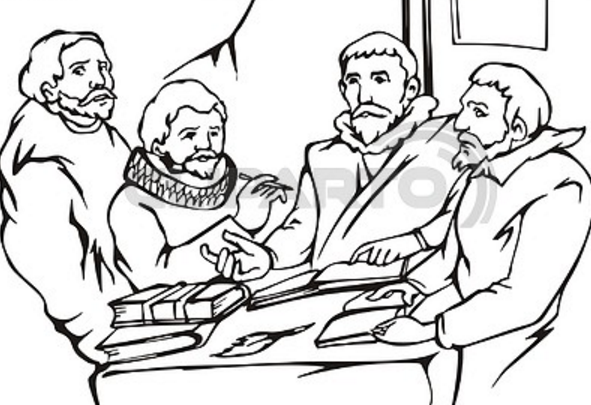 ذلك نابع من 
اختلاف مباحثها وتباين اتجاهاتها
الفلسفة منذ القدم إلى يومنا هذا 
 عبارة عن مجال معرفي
يتكون من ثلاث مباحث اساسية ومترابطة
الفلسفة
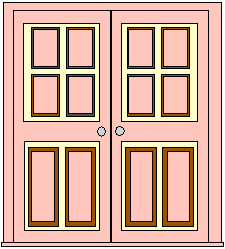 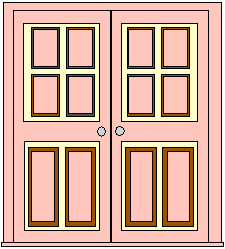 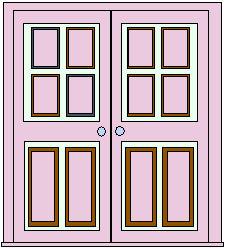 ( القيم )
( المعرفة )
( الوجود )
( الأكسيولوجيا )
( الأبستمولوجيا )
( الأنطولوجيا )
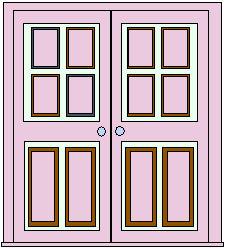 أقدم مباحث الفكر الفلسفي 
وهو الشرارة التي أضاءت طريق الفلسفة
( الوجود )
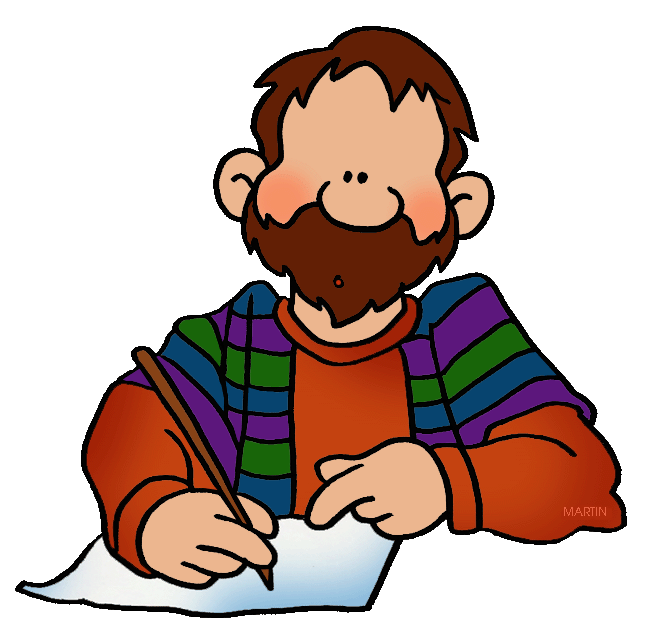 ( الأنطولوجيا )
فالفيلسوف يقوم بالبحث في الوجود 
للتعرف على أصله وبدايته وطبيعته وهل هو مادي أم روحي ؟ هل هو ثابت أم متغير ؟
هو البحث 
في الوجود 
بما هو موجود
ولقد ظهرت اتجاهات عديدة حول مفهوم الوجود 
منذ فلاسفة الطبيعة إلى عصرنا الحالي
بمعنى هل بإمكان الإنسان :
 أن يدرك جميع الأشياء ؟ وأن يصل جميع الحقائق ؟
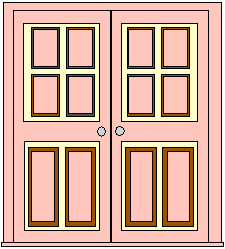 ( المعرفة )
وإذا كان ممكن ذلك ممكناً : 
فما هي مصادر معرفة ؟
هل هي الحواس أم العقل أم الحواس والعقل ؟
أم هناك مصادر أخرى ؟
( الأبستمولوجيا )
هي البحث 
في طبيعة المعرفة ومصادرها ووسائلها وأدواتها وحدودها
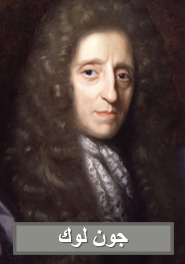 أول من وضع بحثاً فلسفياً منظماً يتناول بالفحص والدرس أصل المعرفة وماهيتها 
هو جون لوك  
في كتابة ( مقالة في العقل البشري )
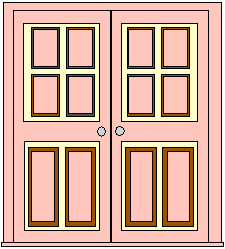 وهي التي يتعامل الإنسان بموجبها مع الظواهر والأشياء التي تحيط به ، كما تحدد علاقة الإنسان بالإنسان
( القيم )
قيمة الخير
وتدرسها 
فلسفة الأخلاق
هي المعيار الذي يقاس عليه السلوك الإنساني
( الأكسيولوجيا )
قيمة الحق
وتدرسها
 المنطق والفلسفة السياسية
هي المعايير التي يتبعها الفرد
 لكي يكون ذا تفكير سليم 
قادر على معرفة الحق
هو البحث في القيم الثلاث 
( الخير و الحق و الجمال )
قيمة الجمال
وتدرسها 
 فلسفة الجمال
تتصل بمعايير التذوق الجمالي والفني بحيث تدرس 
الجمال وخصائصه وأهميته أثره
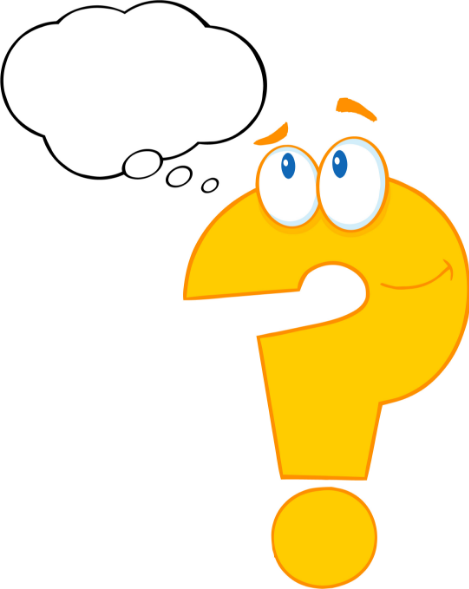 هل اقتصرت دراسة الفلسفة على هذه المباحث فقط ؟
نعم 
 
ولكن هذه المباحث تتجدد في مواضيعها
مثل : فلسفة العلوم ، فلسفة التاريخ ، فلسفة القانون ... إلخ .
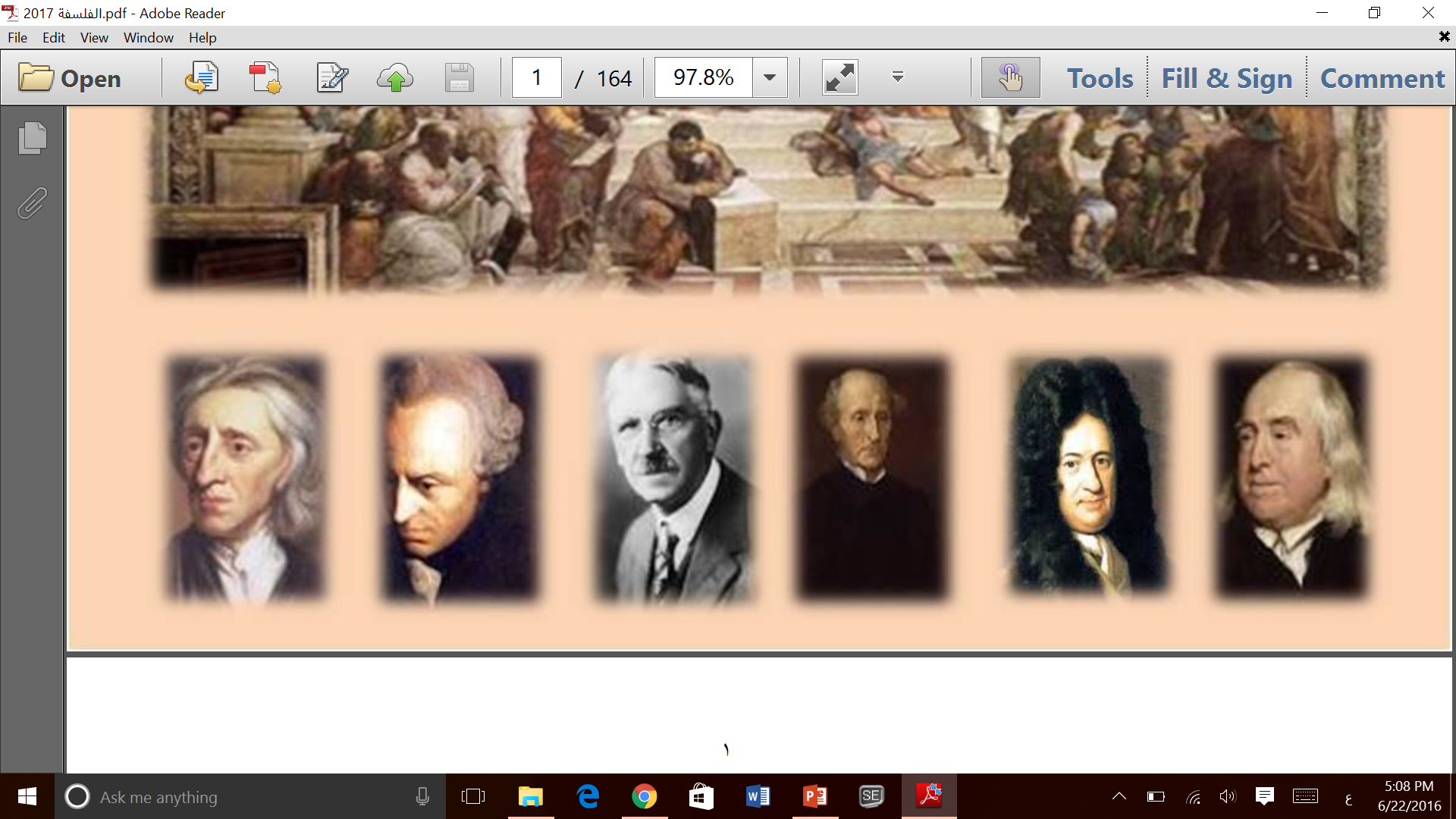 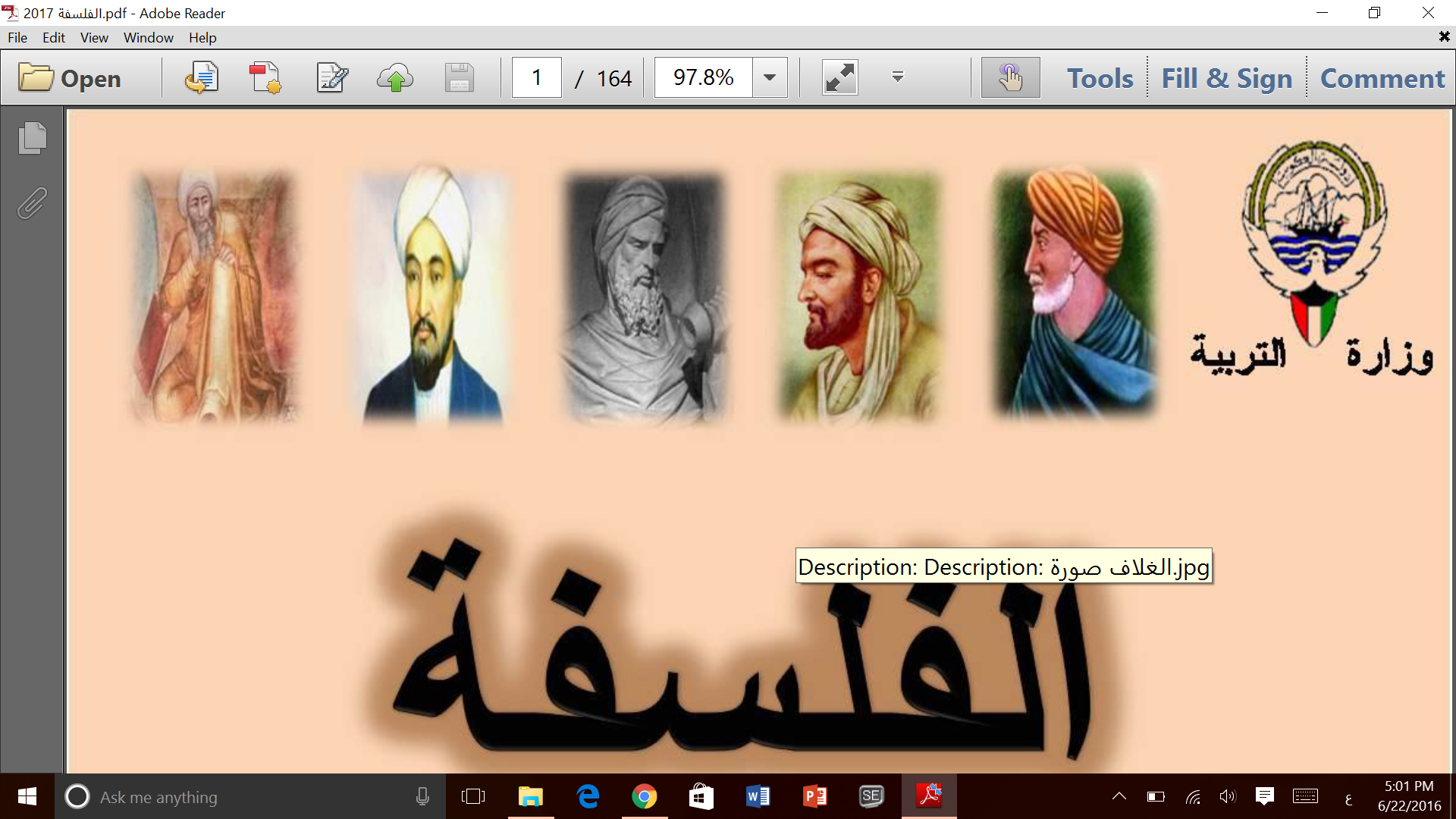 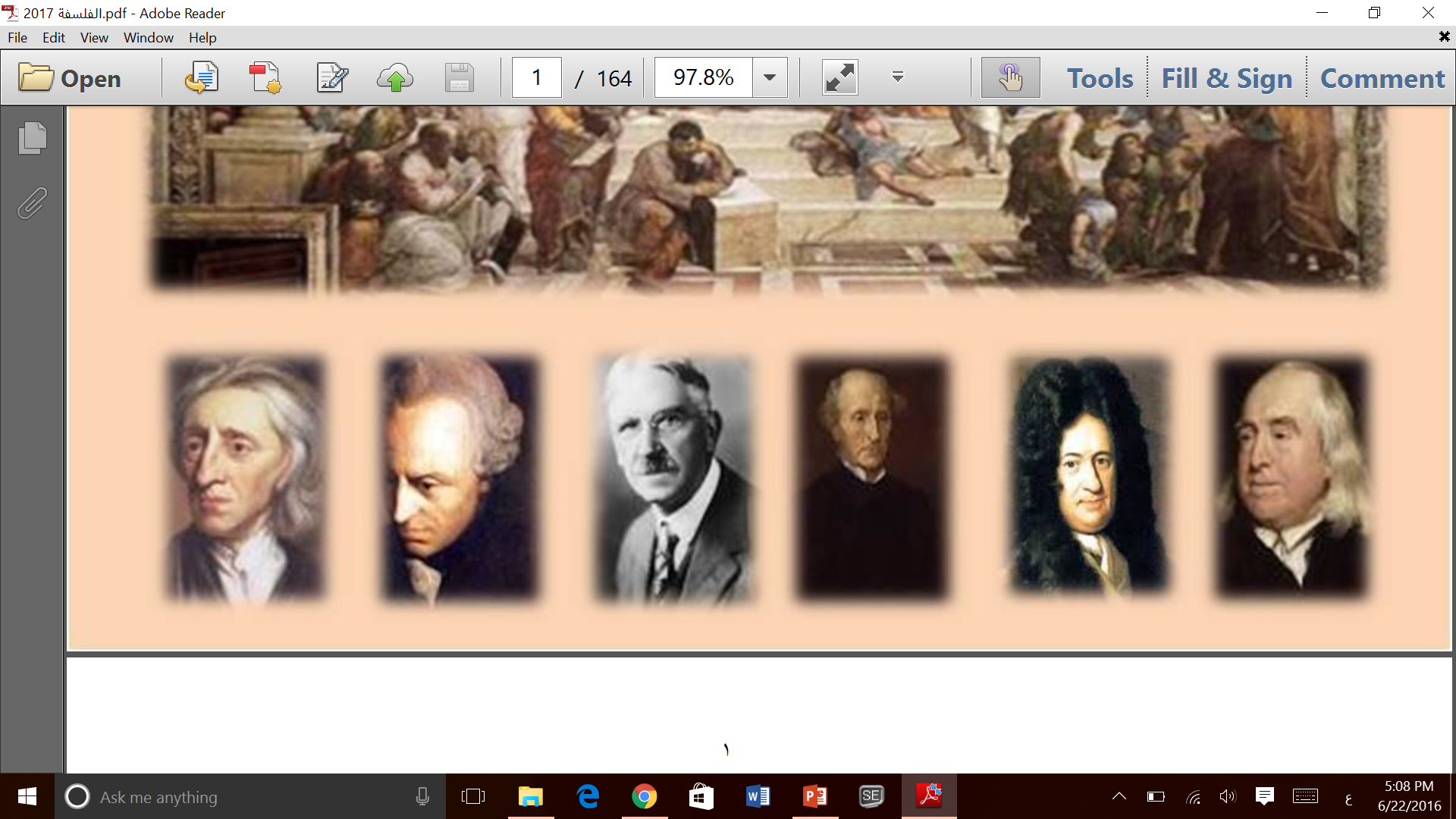 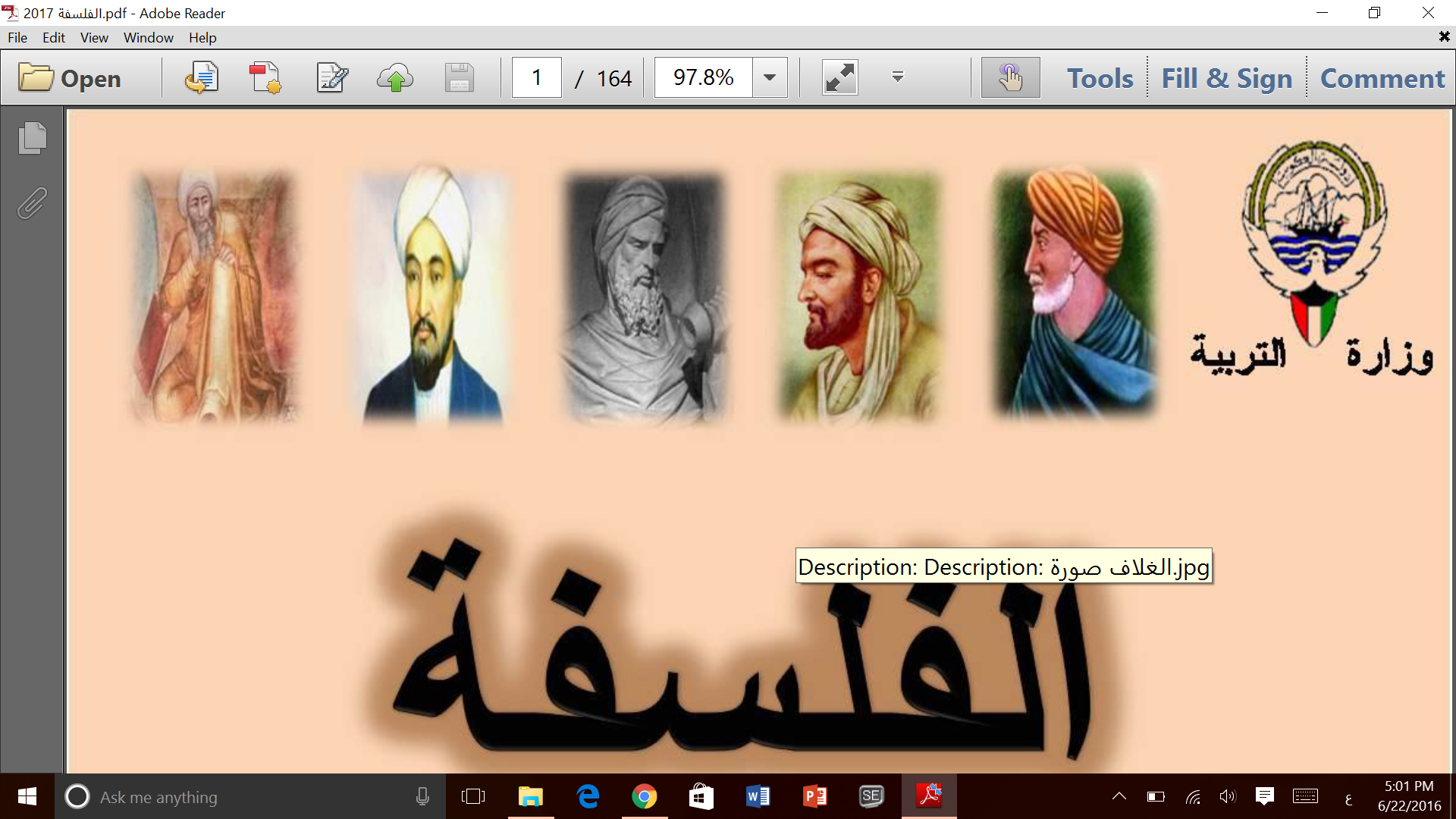 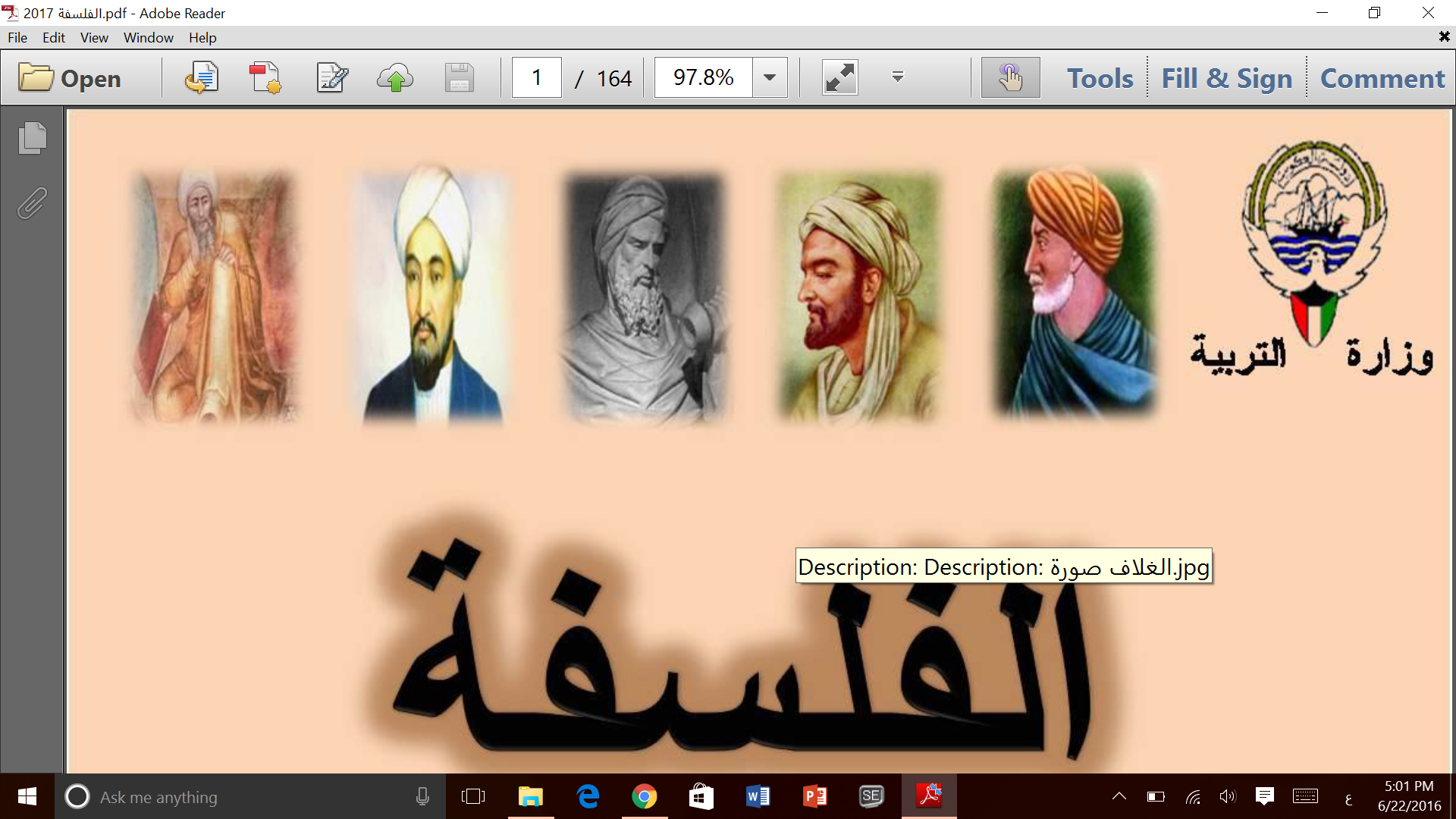 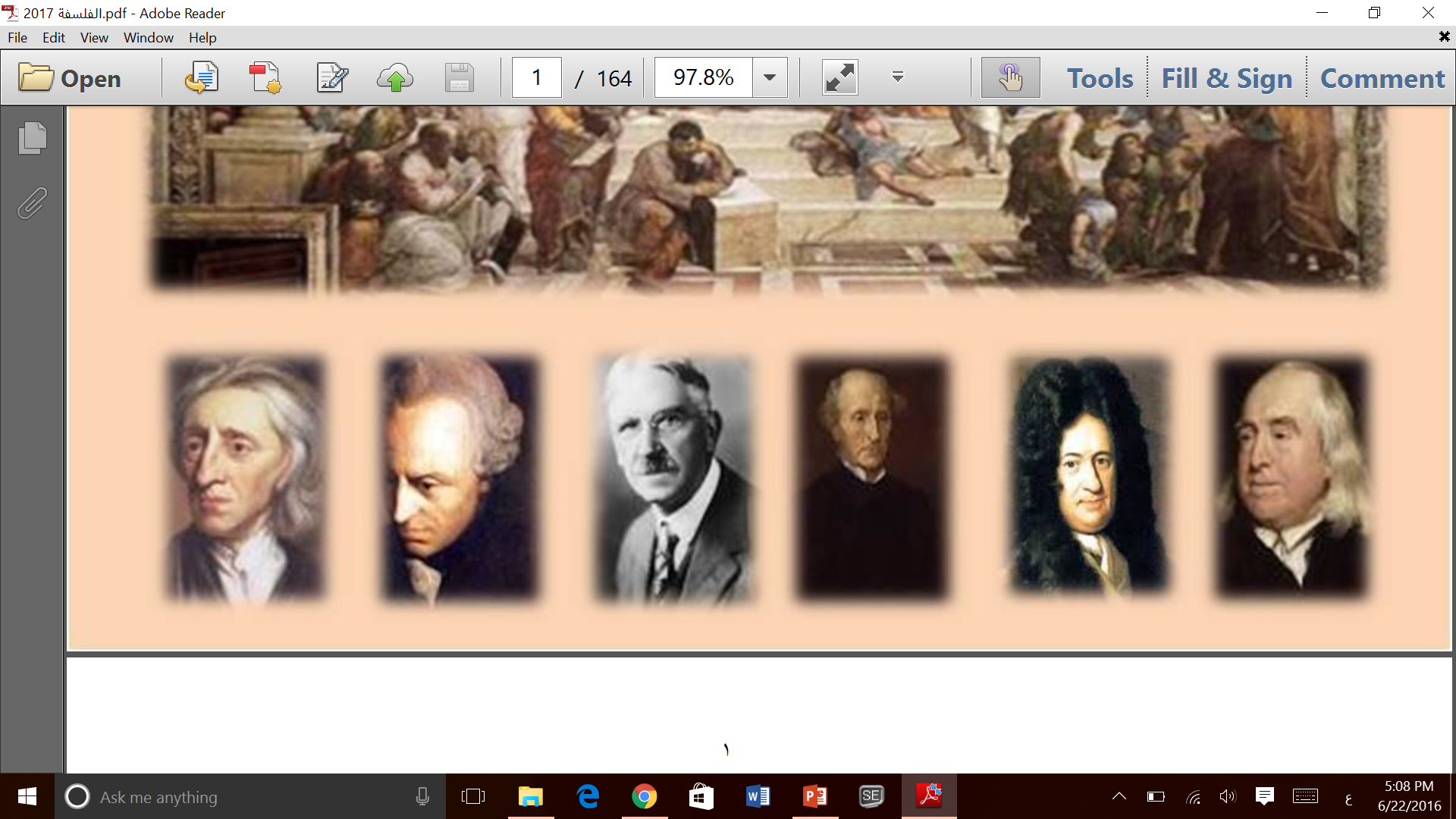 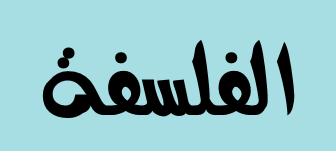 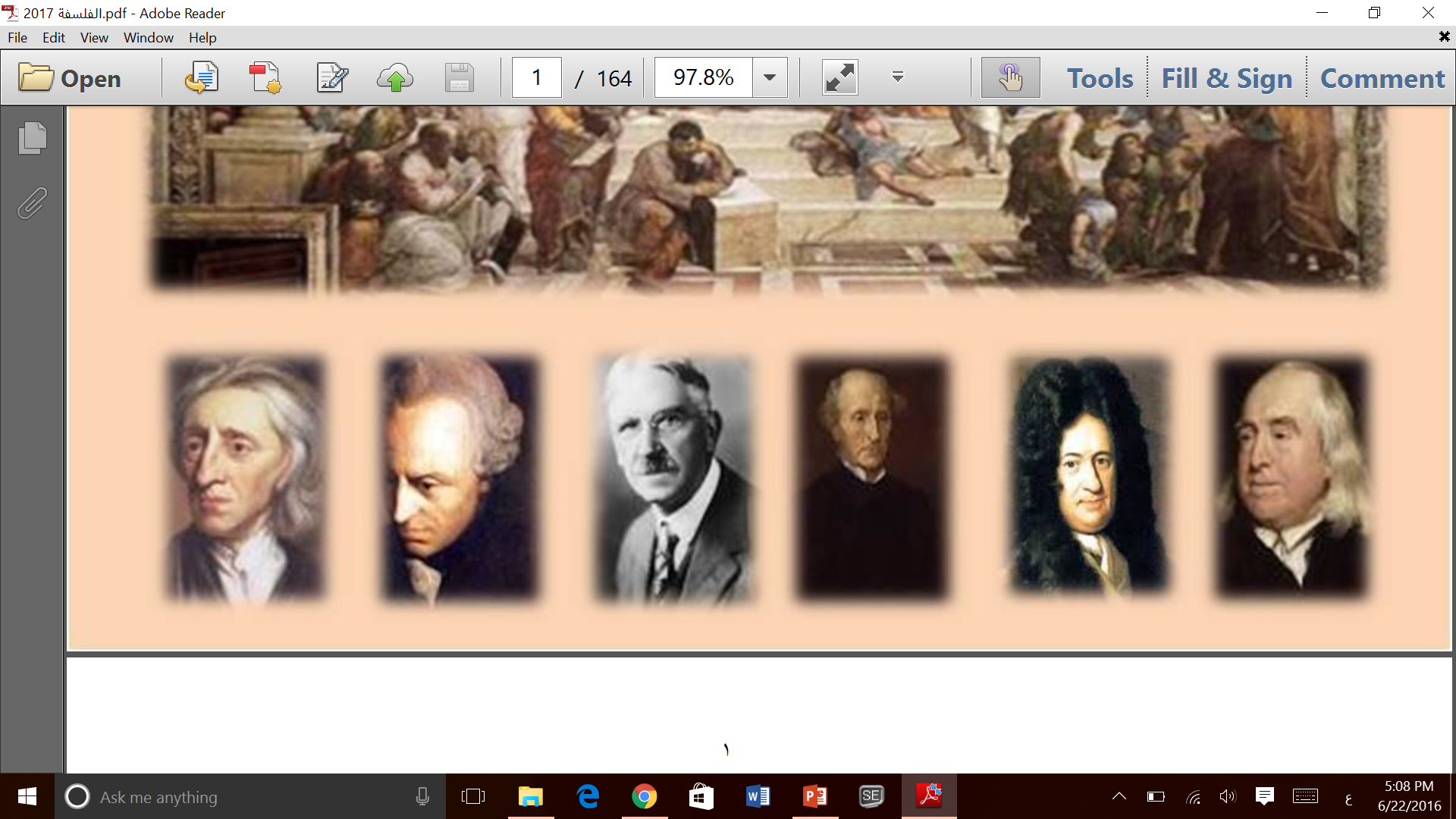 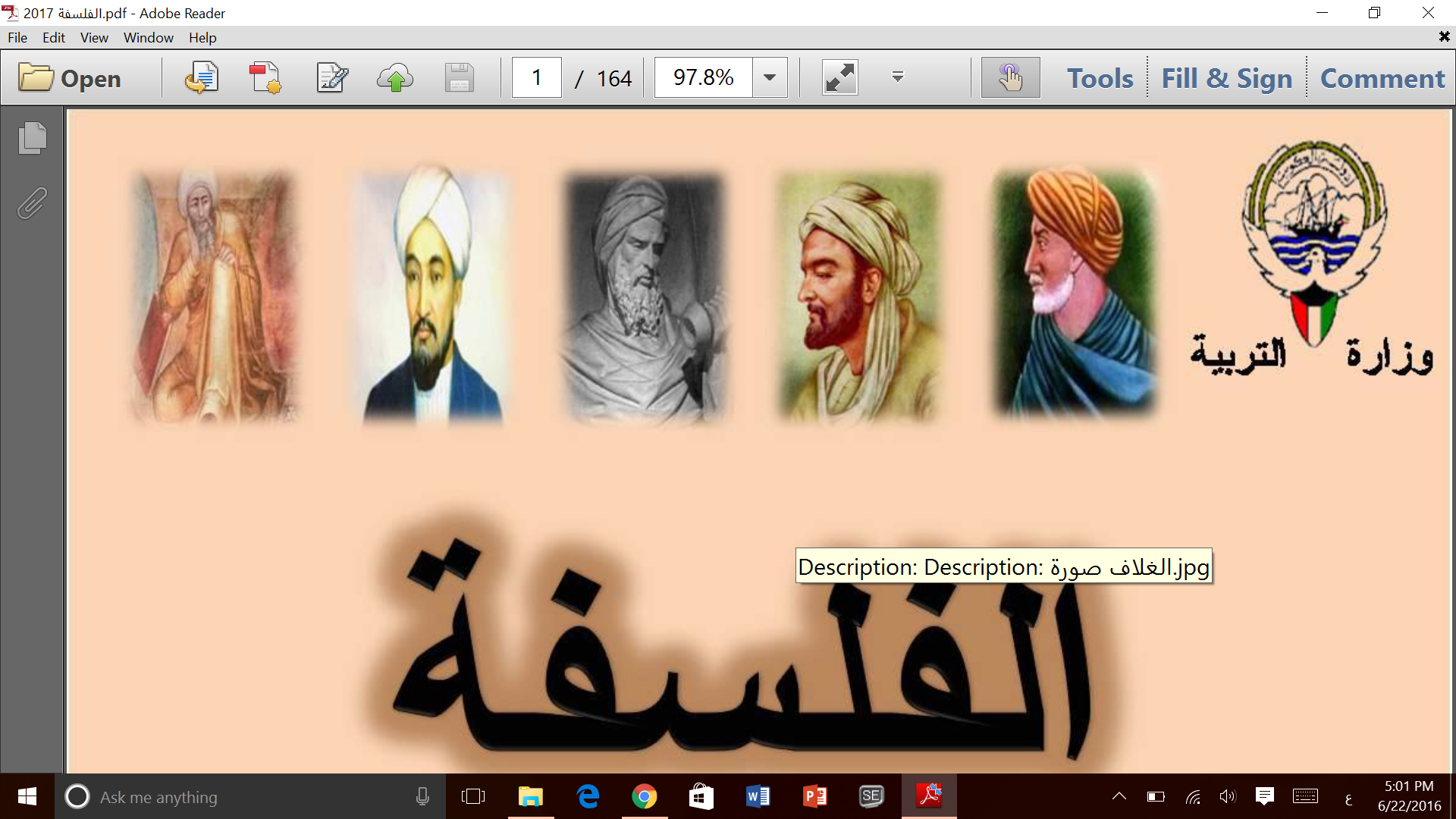 التقويم
قارني بين مباحث الفلسفة حسب المطلوب في الجدول التالي :
الأكسيولوجيا
الأكسيولوجيا
الأنطولوجيا
هو مبحث :
يبحث في :
حل ( تقويم الوحدة الأولى ) صفحة ( 34 )
أولاً : أكمل العبارات التالية بما يناسبها :
أول من وضع بحثاً فلسفياً منظماً يتناول بالفحص والدرس أصل المعرفة فيلسوف يسمى ...................... .
جون لوك
قيمة تتصل بالمعايير التي ينبغي أن يكون على الفرد إتباعها لكي يكون ذو تفكير سليم تسمى ...................... .
قيمة الحق
مبحث المعرفة
البحث في طبيعة المعرفة ومصادرها ووسائلها وأدواتها تسمى ...................... .
حل ( تقويم الوحدة الأولى ) صفحة ( 35 )
ثالثاً : ما المقصود بكل من :
1 ) مبحث المعرفة  :
هي البحث في طبيعة المعرفة ومصادرها ووسائلها وأدواتها وحدودها
حل ( تقويم الوحدة الأولى ) صفحة ( 35 )
رابعاً : ضع علامة (  ) أما العبارة الصحيحة وعلامة (  ) أمام العبارة غير الصحيحة :
تتصل قيمة الجمال بالمعايير التي ينبغي أن يكون عليها السلوك كي يتوافق مع مبادئ الخير .                                                                   (	          )

حل ( تقويم الوحدة الأولى ) صفحة ( 36 )
خامساً : أجب عن الاسئلة التالية :
عدد مباحث الفلسفة .
1) مبحث الوجود          2) مبحث المعرفة          3) مبحث القيم
ما الفرق بين قيمة الخير وقيمة الحق ؟